Changing GLOBE’s Website Architecture
Cornell Lewis & David Overoye
Science Systems and Applications, Inc.
July 14, 2020
July 15, 2020
Participate live through our Mobile App!
Login to the mobile app NOW to participate live during this presentation.

You can get to the website version of our Mobile Application using the following link: https://crowd.cc/2020virtualmeeting

Or use this quick link for getting to the CrowdCompass AttendeeHub app in the app store on a mobile or tablet device: https://crowd.cc/s/3RKlm
Scan this QR code using your iOS or Android device to be taken to the website version of our Mobile Application.
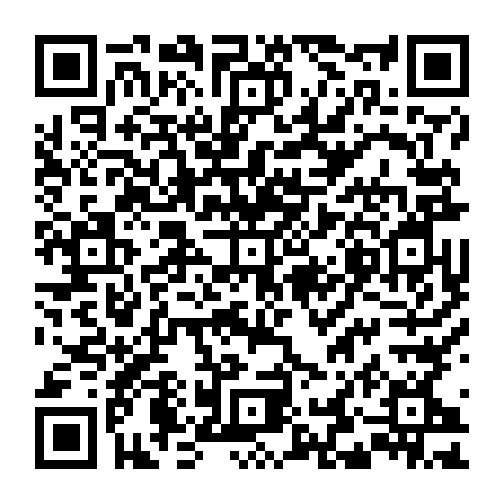 Why Change the Site Architecture?
We reached out to the GLOBE community through surveys and interviews to gain insight on what they thought of the current web site architecture.
We heard from the community that it’s difficult to find some content and some areas of the site are confusing to navigate.
Enhancements to improve the usability and effectiveness of the site were conveyed to us by community members.
A committee was created to formulate a plan to address these issues and suggested improvements.
Presented here are the committee’s findings and recommendations.
Feedback from Teachers
Important to understand the benefits of GLOBE – Why should I become a GLOBE teacher?
Teachers want to find protocols, data sheets, learning activities, etc. quickly.
Teachers want clear and easy to follow instructions on how to do use the protocols.
Likes the idea of a user dashboard to quickly access their resources and data.
Would like to be able to track student measurements.
Interested in an improved rewards / badge system.
Many teachers are interested in the Measurement Campaigns but often are not sure where to look.
Would like improved collaboration between schools and students from around the world.
Feedback from Students
Students Research Reports are used by many students for research and participation
It’s important for students to understand the scientific process
Translations are needed as many students (and teachers) do not know English 
Better instructional videos are needed. Kids like YouTube videos
Students would love to be able to connect with scientists
Web Architecture – Top Navigation
Existing
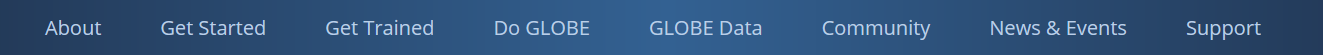 Top Navigation – Get Started Section
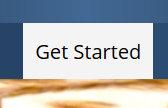 Problems
Multiple account types are confusing to users.
Users often do not know what do next after creating their account.
Goals
To simplify the account creation process.
To provide clear steps on how to move through the program for certification/training and access to advanced site features.
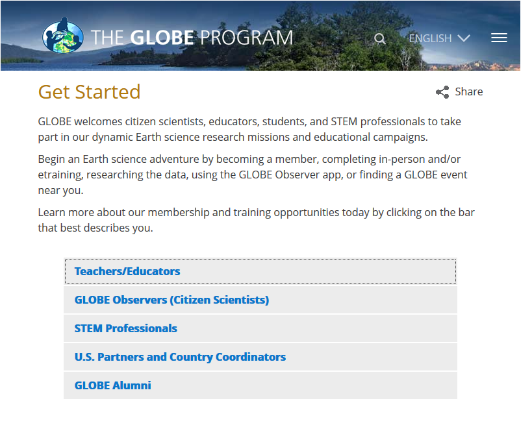 Top Navigation – Do GLOBE Section
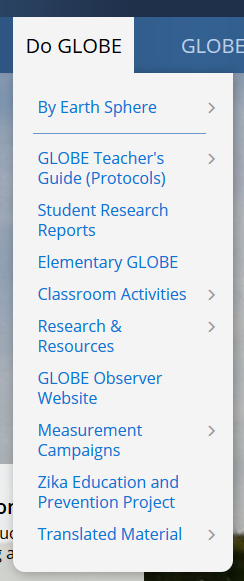 Goals
To re-organize the content by grouping like-content together to make it easier for users to find what they are looking for.
To make important content like Protocols, Campaigns more prominent.
To improve section and content titles so users are clear what’s inside.
Problems
Do GLOBE title is ambiguous - unclear what’s in the section.
GLOBE Teacher’ Guide (protocols) isn’t just for teachers so title is confusing
Content that members want quick access to is not prominent enough
Top Navigation – About Section
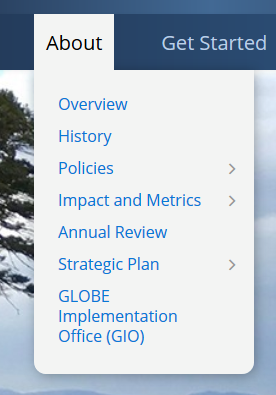 Problems
Some new users have stated that the website doesn’t do a good job explaining what GLOBE is, how the various components of the program work and what the benefits are. 
Content that explains the program are found in multiple locations (About, One-pagers under Support, in the Teacher’s Guide, Data Entry).
Goals
To consolidate content that helps new users understand the GLOBE program.
To create content that clearly explains what GLOBE is and benefits of participating in the program. 
To provide examples of how members are using GLOBE through real-life examples and case studies.
Top Navigation – Get Trained Section
Problems
Tutorials and training materials are in different locations on the site.
Users are often unable to find the training they need.
Goals
To create a centralized place for all tutorials and training.
To improve the organization of training materials so members can quickly find the training they need
To improve the quality and ease of use of the training materials.
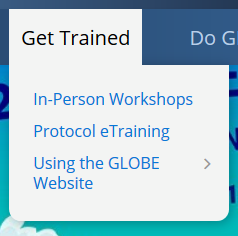 Web Architecture – Top Navigation
Existing
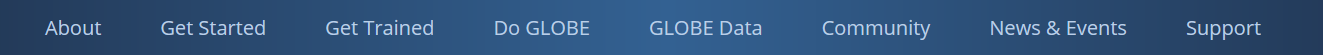 Web Architecture – Top Navigation
Existing
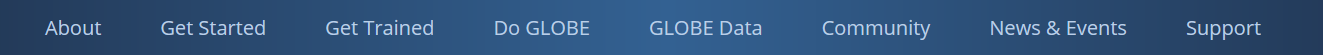 Proposed
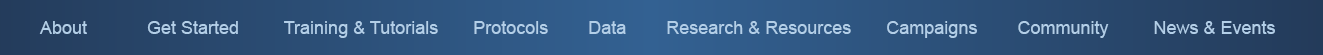 Support/Contact Us moves to banner and footer
My Page
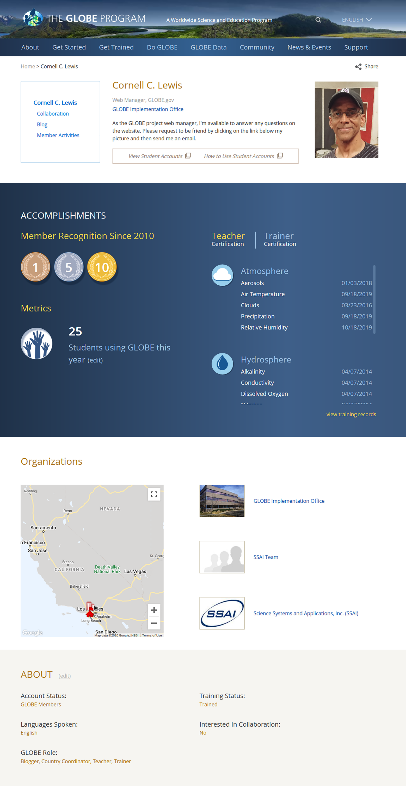 Goals
To provide customizable ‘dashboard’ for all GLOBE participants to find their data, resources and content they use the most.
To better organize content for guests to quickly learn about the GLOBE participant.
To provide a more effective interface to share accomplishments, awards, recognition and interests.
Problems
Users have to look in multiple locations to find their observations, data sites, communities/organizations they belong to and their commonly used content and resources
Lacks an area for recognition / badges
Collaboration interests, project goals and summary of accomplishments are not readily displayed for guests 
Minimal collaboration options
Lacks ability to customize content
GLOBE Website Architecture – Wireframes
For this presentation, site wireframes will be used to show the proposed overall site structure / navigation. 
Used to show site navigation only and not the actual design. 
Placeholder text (Latin) is used in some places.
Overall site design will not change.
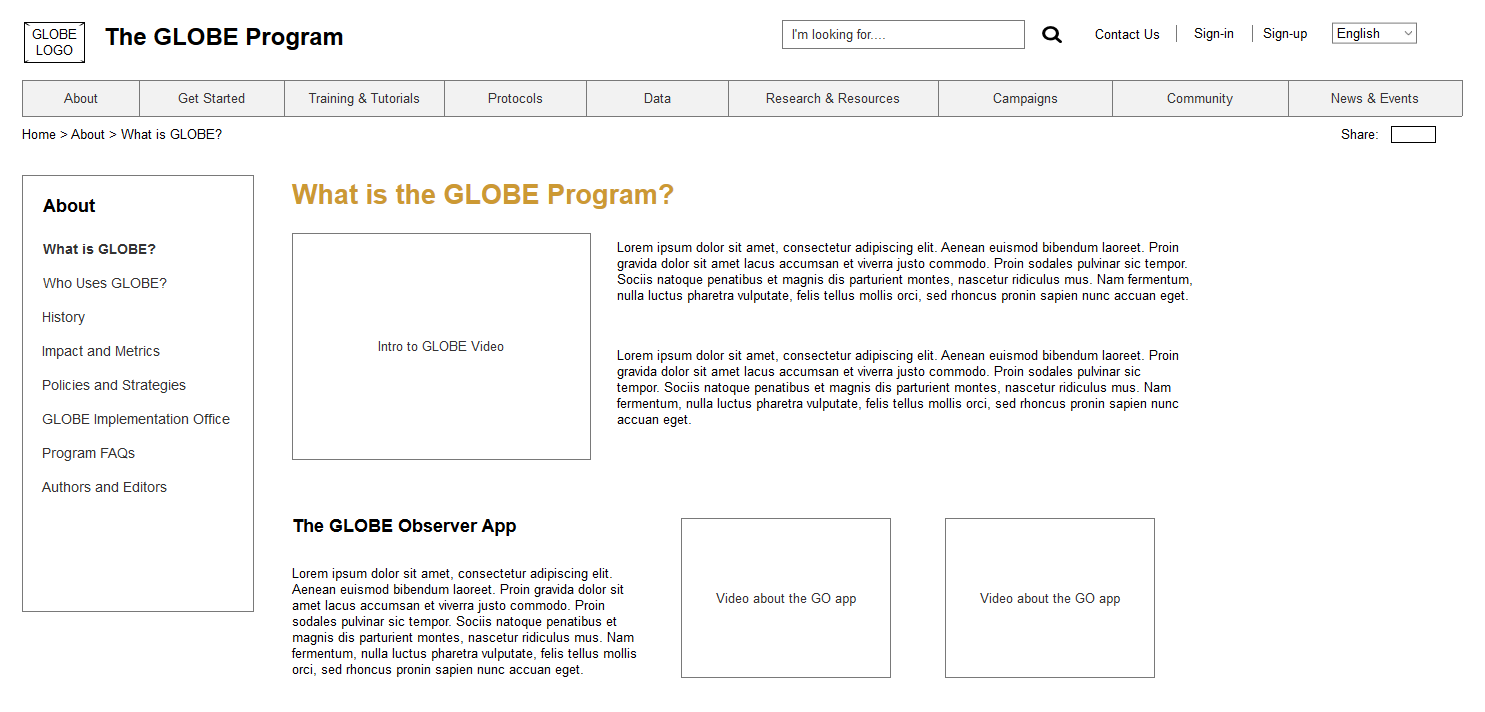 GLOBE Website Architecture – Wireframes
Not all links are active (active links will have a ‘green glow’)
Will be available to you to look at for 2 weeks after this presentation
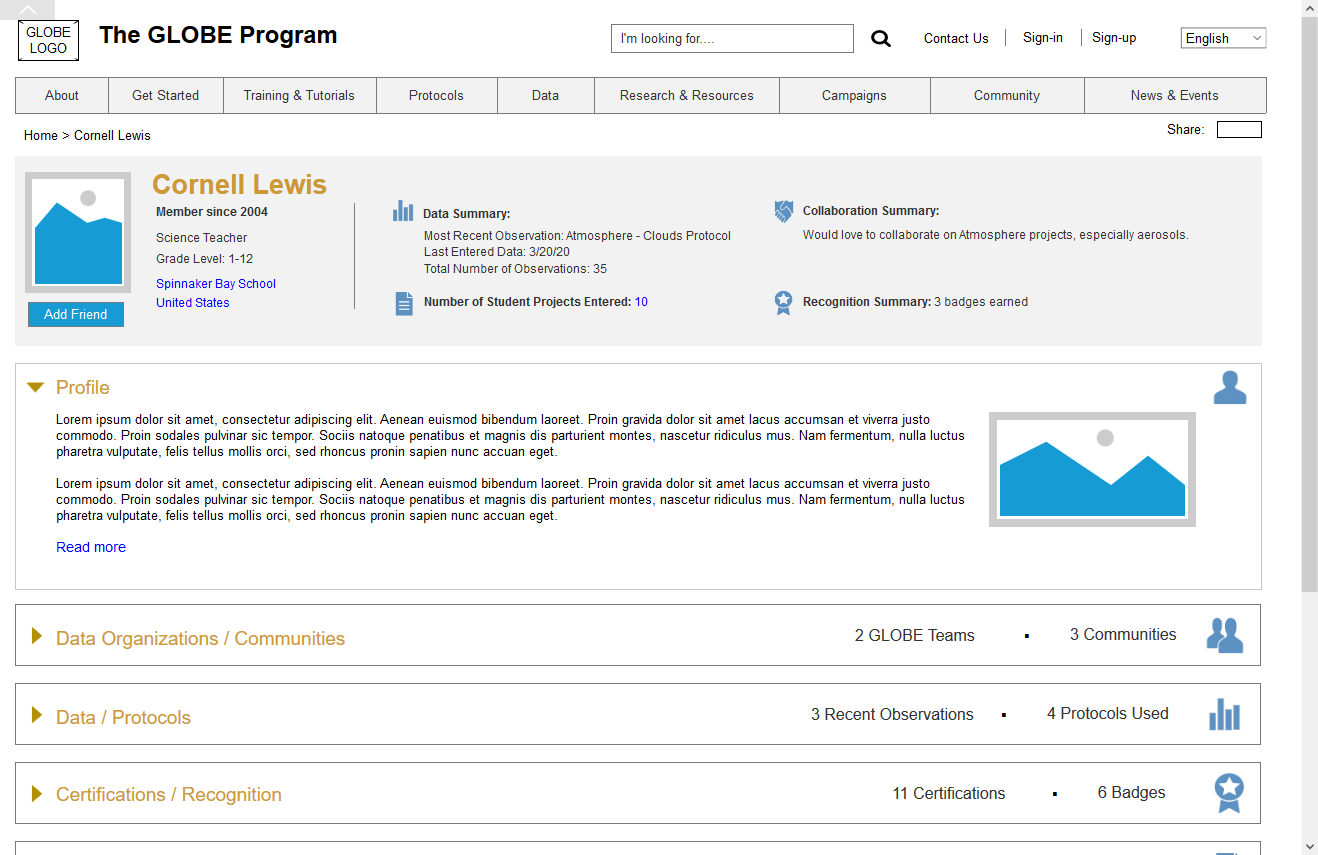 Wireframes Demo
New Page Design – Get Started
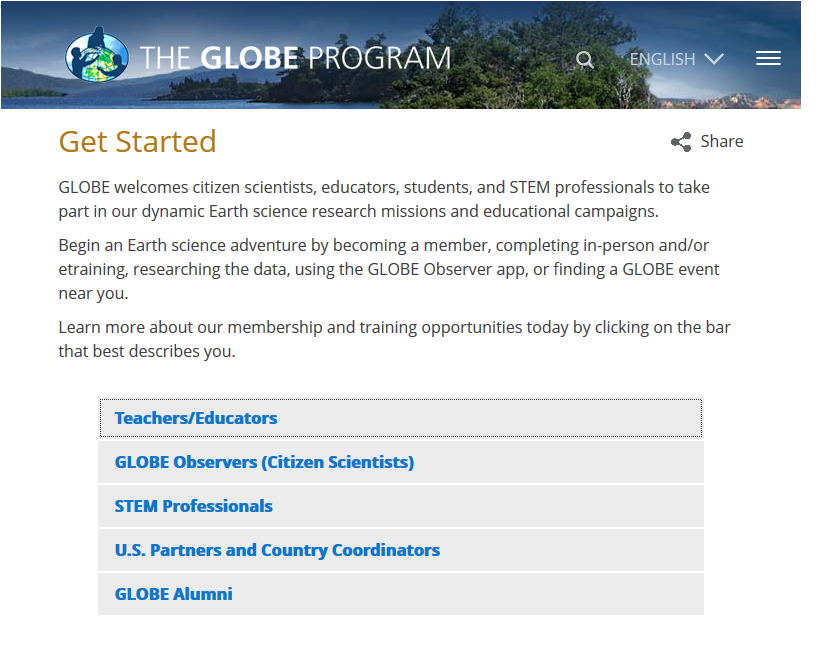 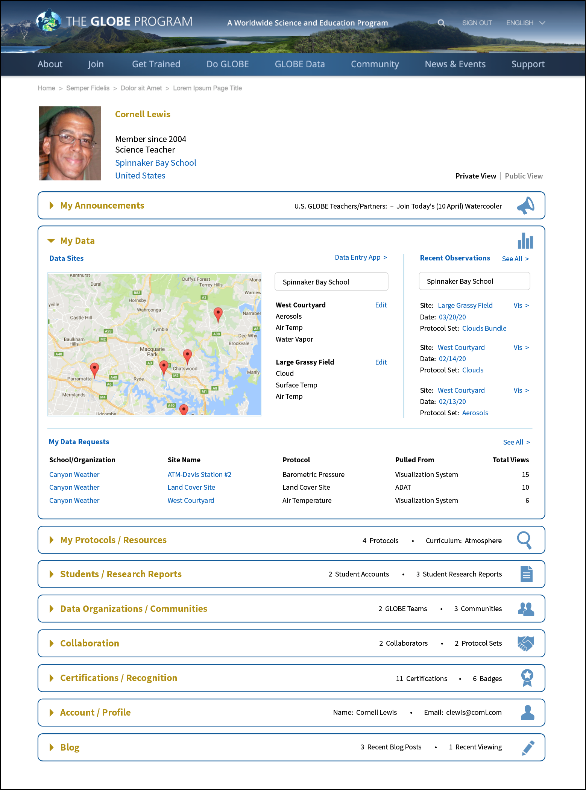 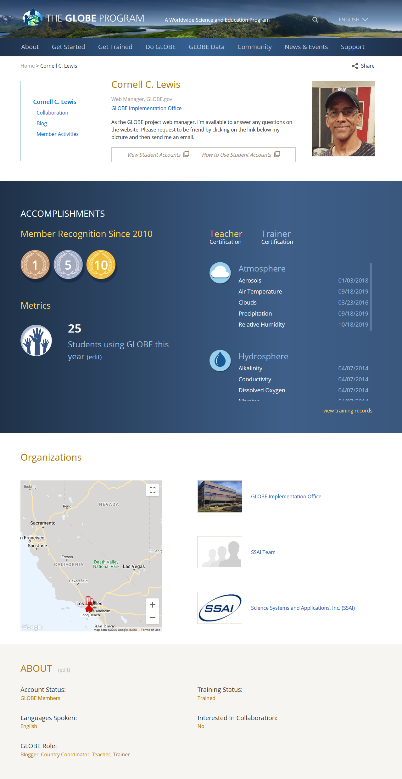 New Page Design
My Page / Dashboard
Virtual Meeting Notes
Feedback and more information on how to see the demo – in the Annual Meeting ‘Tech Corner’ 
Scroll down to New GLOBE Website Architecture for the wireframe links and design mockups.
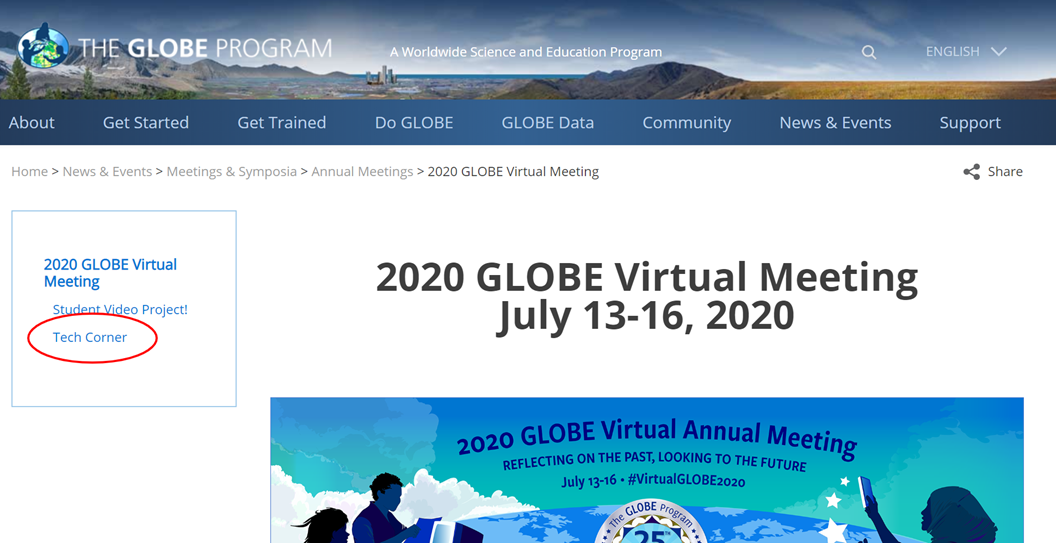 Questions?
Contact Information
David.Overoye@ssaihq.comCornell.Lewis@ssaihq.comScience Systems & Applications, Inc